Проект « Золотая осень»
МАДОУ «Золотой ключик» с. Сосново- Озёрское
Воспитатель: Доржиева Нина Намдыковна
Подменный воспитатель: Цыренова Жаргалма Бадмаевна
Актуальность проекта:
Развитие творческих способностей, воображения, развитие мелкой моторики у дошкольников способствует формированию предпосылок учебной деятельности
Мир природы - не может не тронуть человека любознательного, открытого к прекрасному. Наша задача - помочь ребёнку-дошкольнику открыть мир окружающей природы.
Любой проект - это плод раздумий и поисков интересных форм совместной деятельности взрослых и детей, это отражение мировоззрения участников проекта, в том числе творческого и экологического.
Развитие творческих способностей, воображения, развитие мелкой моторики у дошкольников способствует формированию предпосылок учебной деятельности.
Проблема:
детей недостаточно представлений о предметах и явлениях природы, о правильном отношении к окружающему миру природы, о взаимодействии с ней.
Осень - это не только слякоть, пронизывающий холод. Осень- это золотая крона деревьев, багряная и шуршащая листва под ногами, бабье лето. А сколько всего можно интересного узнать, благодаря этой удивительной поре. Наверное, мы взрослые уже не так воспринимаем окружающий мир, как наши дети - мы потеряли веру в волшебство и сказку.
Мы не стараемся придумать что-нибудь интересное и замысловатое - ведь у нас еле-еле хватает сил на работу и домашние заботы. А для детей осень приносит столько чудесного и необычного.
Цель:
Расширять и систематизировать знание детей об осени, как о времени года, ее признаках и явлениях.
- Формировать эстетическое восприятие окружающего мира и способствовать творческому и речевому развитию детей.
Задачи проекта:
. Расширить и систематизировать знания детей об осени, изменениях в природе, учить видеть и выделять отдельные объекты осенней природы, развивать умения наблюдать за живыми объектами и явлениями неживой природы;.Мир природы
2. Совершенствовать изобразительные навыки и умения, развивать умение видеть красоту окружающего природного мира, разнообразия его красок и форм.
3. Активизировать речь детей.
Ожидаемые результаты проекта по образовательным областям:
- познавательное развитие: расширение знаний о сезонных изменениях в природе, об их причинах; совершенствовать знания о видах изобразительного искусства; продолжать знакомить с художниками.
- речевое развитие: активизация и обогащение словарного запаса детей по теме проекта, формирование умения правильно формулировать предложения, составлять рассказы по предложенному материалу; знание стихотворений об осени.
- социально-коммуникативное развитие: формирование у детей ответственного отношения к природе как к основе экологических условий жизни;
- художественно-эстетическое развитие: достижение положительного эмоционального отклика у детей при знакомстве с произведениями живописи, поэзии и музыки, отражение своих эмоций в собственной изобразительной деятельности;
- физическое развитие: повышение эмоционального, психологического, физического благополучия детей.
Этапы реализации проекта:
I этап. Организационно-подготовительный этап.
- Выбор темы проекта;
- Определение цели и задач проекта;
- Составление плана работы;
- Изучение методической литературы;
- Подготовка оборудования, материалов, литературы;
- Оформление папок – передвижек для родителей по теме проекта
2 этап. практический
Социально-коммуникативное развитие Сюжетно-ролевые игры: « Магазин овощи»,
«Лес осенью». Дидактические игры: «съедобные, ядовитые грибы», «Что растёт на дереве, что растёт на грядке», « что лишнее?», « С какого дерева лист».
Труд:
Совместное украшение группы к осеннему празднику, сбор природного материала на прогулке и гербария, посильное оказание помощи в уборке листьев с площадки.
Познавательное развитие Сенсорное развитие: рассматривание и обследование муляжей и трафаретов овощей, фруктов, грибов, листьев.
Оод:
«Листопад, листопад – листья желтые летят», «То, что растет – живое», «Перелетные и зимующие птицы», «Красящие и косметические свойства овощей», «Почему осенние листья опадают», «Сколько красок у осени», «Что такое погода», «Экскурсия на озеро».
Наблюдение:
«Что было сначала, что будет потом? ,
 «Почему исчезли насекомые?»,
 «Чем отличается ель от других деревьев осенью?», 
«приметы ранней и поздней осени »,
«Почему птицы прилетают к жилищам людей?».
Речевое развитие:
Речевое развитие.
А. С. Пушкин «Уж небо осенью дышало… »;
И. А. Бунин «Лес, точно терем расписной… »;
К. Бальмонт «Осень»;
А. Майков «Осенние листья»;
Е. Трутнева «Листопад», «Улетает лето»;
загадки, пословицы, поговорки;
составление рассказов об осени из личного опыта и по картинам и иллюстрациям; 
Дидактические игры  «С какой ветки, детки?», « Что лишнее?», «Какая бывает осень? », «Угадай по описанию»..
Художественно-эстетическое развитие :
Рисование: « Осенний пейзаж», «Осенний натюрморт» (корзина с грибами, «Ветка рябины», «Разноцветный лес» (штампование листьями, «Летят перелетные птицы», «Лес, точно терем расписной», «Яблоня с яблоками», «Осень – щедрая пора»
Лепка: «За грибами в лес осенний», «Лебедушка», «Осеннее дерево».
Аппликация: «Осенний ковер», «Аппликация из осенних листьев»,
Конструирование: «Грибок», «Осенний лист» (из бумаги)
Коллективная работа: «Листопад», «Осеннее дерево», «Разноцветный лес», «Лебеди на пруду», «Грибная поляна».
Рассматривание репродукций картин: И. С. Остроухов «Золотая осень», И. И. Левитан «Золотая осень», Г. Мясоедов «Осенний пейзаж», В. Поленов «Золотая осень», П. Кончаловский «Первый снег».
Музыка:
- Хороводная игра «Что нам осень принесла»
- песни «Дождик» (сл. Ю. Верижников, «Осень-раскрасавица» (Муз. и сл. Г. Азаматова-Бас)
- Осенние частушки
- Прослушивание музыкальных произведений П. И. Чайковский «Времена года», А. Филиппенко «Танец осенних листочков», А. Вивальди «Осень», И. Кореневский «Осенью, В. Тюльпанова «Сказочный лес».
Физическое развитие Подвижные игры: «Белкины запасы», «Раз, два, три – названный лист бери», «У медведя во бору», «Перелет птиц», «Гуси», «Филин и пташки», «Поедем в лес», «Вершки и корешки», «Совушка», эстафета «Собери осенний букет».
Физкультминутки: «Аист», «Капуста», дыхательная гимнастика «Ветерок», пальчиковая гимнастика: «Вышел дождик погулять», «Здравству, осень золотая», «Осень» и др.
Культурно - досуговая деятельность:
Праздник осени «Осенняя сказка»
- викторина «Осенние забавы»
- выставка поделок: «Разноцветная осень».
Перспективный план реализации проекта:
1 неделя: 1. Ознакомление с предметным и социальным окружением. Беседа «То, что растет живое»;
2. Развитие речи. Пересказ произведения К.Ушинского «Четыре желания»;
3. Прослушивание музыкальных произведений: П. Чайковский «Времена года», А. Вивальди «Времена года»;
4. Наблюдение «Что цветет на нашем участке»
5. С. Р. И «Магазин цветов».
вторник:
. Художественно-эстетическое развитие (Рисование) «Разноцветный лес» (штампование листьями». Оформление коллективной работы.
2. Эстафета «Собери осенний букет»
3. Д/и «С какого дерева лист?»;
4. Чтение стихов Н. Егоровой «Листопад», А. Пушкин «Уж небо осенью дышало», А. Толстой «Осень, обсыпается весь наш бедный сад…» К. Бальмонт «Осень»; А. Майков «Осенние листья»; Е. Трутнева «Листопад», «Улетает лето»;5. Физкультминутка «1,2,3,4,5 –листики начнем считать»;
Среда:
. Художественно-эстетическое развитие (Рисование) «Разноцветный лес» (штампование листьями». Оформление коллективной работы.
2. Эстафета «Собери осенний букет»
3. Д/и «С какого дерева лист?»;
4. Чтение стихов Н. Егоровой «Листопад», А. Пушкин «Уж небо осенью дышало», А. Толстой «Осень, обсыпается весь наш бедный сад…» К. Бальмонт «Осень»; А. Майков «Осенние листья»; Е. Трутнева «Листопад», «Улетает лето»;5. Физкультминутка «1,2,3,4,5 –листики начнем считать»;
Четверг:
1. Художественно-эстетическое развитие (Рисование) «Лес, точно терем расписной»
2. Чтение стихотворения И. А. Бунина «Лес, точно терем расписной…»,
3. Разучивание песни к утреннику «Осень-раскрасавица», муз. и сл. Г. Азаматова-Бас.
4. Сюжетно-ролевая игра «На прогулке в осеннем лесу»;
5. Дыхательная гимнастика «Ветерок».
пятница:
1. Познавательно-исследовательская деятельность «Почему осенние листья опадают».
2.Д/и «С какого дерева листок»
3. Художественно-эстетическое развитие «Аппликация из осенних листьев»
2 неделя:
1. Ознакомление с миром природы. «Листопад, листопад – листья желтые летят».
2. Развитие речи. Пересказ произвелдения В. Чаплиной «Лес осенью»
3. Папка-передвижка для родителей «Осенние месяцы».
4. Д\и «Осенние приметы».
5. Пальчиковая гимнастка «Вышел дождик погулять»
6. Разучивание песни «Дождик», сл. Ю. Верижников
Вторник:
. Художественно-эстетическое развитие (Рисование) «Ветка рябины»
2. «Осенняя прогулка в парк»;
3. Д/и «Овощи-фрукты»;
4. П/и «У медведя во бору»;
5. Беседа «Осенний лес»
6. Наблюдение «Кто помогал цветам расти?»
Среда:
1. Речевое развитие. Беседа «Сколько красок у осени?».
2. Хороводная игра «Что нам осень
принесла»;
3. Д/и «Две корзинки»
4. Дыхательная гимнастика «Ветерок»;
5. Чтение басни И. Крылова «Стрекоза и муравей»
Четверг:
1. Художественно-эстетическое развитие. Рассматривание репродукций картин: И. С. Остроухов «Золотая осень», И. И. Левитан «Золотая осень», Г. Мясоедов «Осенний пейзаж», В. Поленов «Золотая осень», П. Кончаловский «Первый снег
2. Д/и «Какая бывает осень?»;
3. П/и «Раз, два, три – названный лист бери»;
4. Физкультминутка «Капуста»;
5. Чтение произведения К. Чашева «Деревья спят»;
Пятница:
1. Продуктивная деятельность (конструирование из бумаги) «Осенний лист». Оформление коллективной работы «Осеннее дерево»;
 2. Художественно-эстетическое развитие (Лепка) «Осеннее дерево»
3. Д/и «С какого дерева лист?»;
4.П/и «Поедем в лес»;
5.Творческое рассказывание «Мы гуляли на участке»;
Итог:
1. Продукт проектной деятельности:
- выставка » Осенние фантазии» («Аппликация из осенних листочков», коллективная работа «Осенние чудо, коллективная работа «Волшебные листопад», коллективная работа «Лебеди на пруду», коллективная работа «Разноцветный лес», «Грибная поляна».
- Поделки из пластилина: «Корзина с грибами», «Лебедушка», «Осеннее дерево».
- рисунки «Осенние мотивы» (сказочный гриб, «Разноцветный лес» (штампование
листьями, «Осенний натюрморт» (корзинка с грибами, «Лес – точно терем расписной», «Летят
перелетные птицы», «Ветка рябины», «Яблоня с яблоками».
- аппликации: «Осенний ковер», «Аппликация из осенних листочков»
- поделки из бумаги: «Грибок», «Кленовый лист»;
- участие в осеннем празднике «Осенняя сказка»
- участие во всероссийском конкурсе рисунка и прикладного творчества «Осень-2016»
-папки-раскладушки для родителей: «Закаливание, профилактика простудных
и инфекционных заболеваний», «Профилактика гриппа у детей», «Золотая осень», «Осенние месяцы».

-
Анализ результатов работы:
В ходе реализации проекта у детей:
- развивались творческие способности,
- углубились знания о природе, укрепилось представление о необходимости бережного отношения к ней,
- совершенствовалось умение осуществлять экспериментальную деятельность, устанавливать причинно-следственные связи в окружающем мире,
- расширился и активизировался словарный запас,
- у родителей появился интерес к проектной деятельности, они с удовольствием принимали участие в оформлении выставки.
Акция «золотая осень»
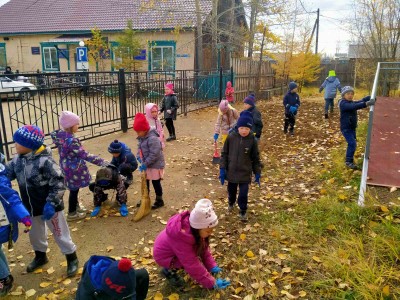 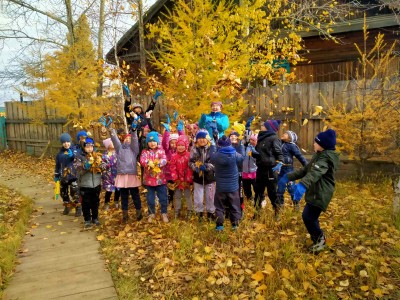